Fiscal Update 2019-20
June 4, 2020
Fiscal Update 2019-20
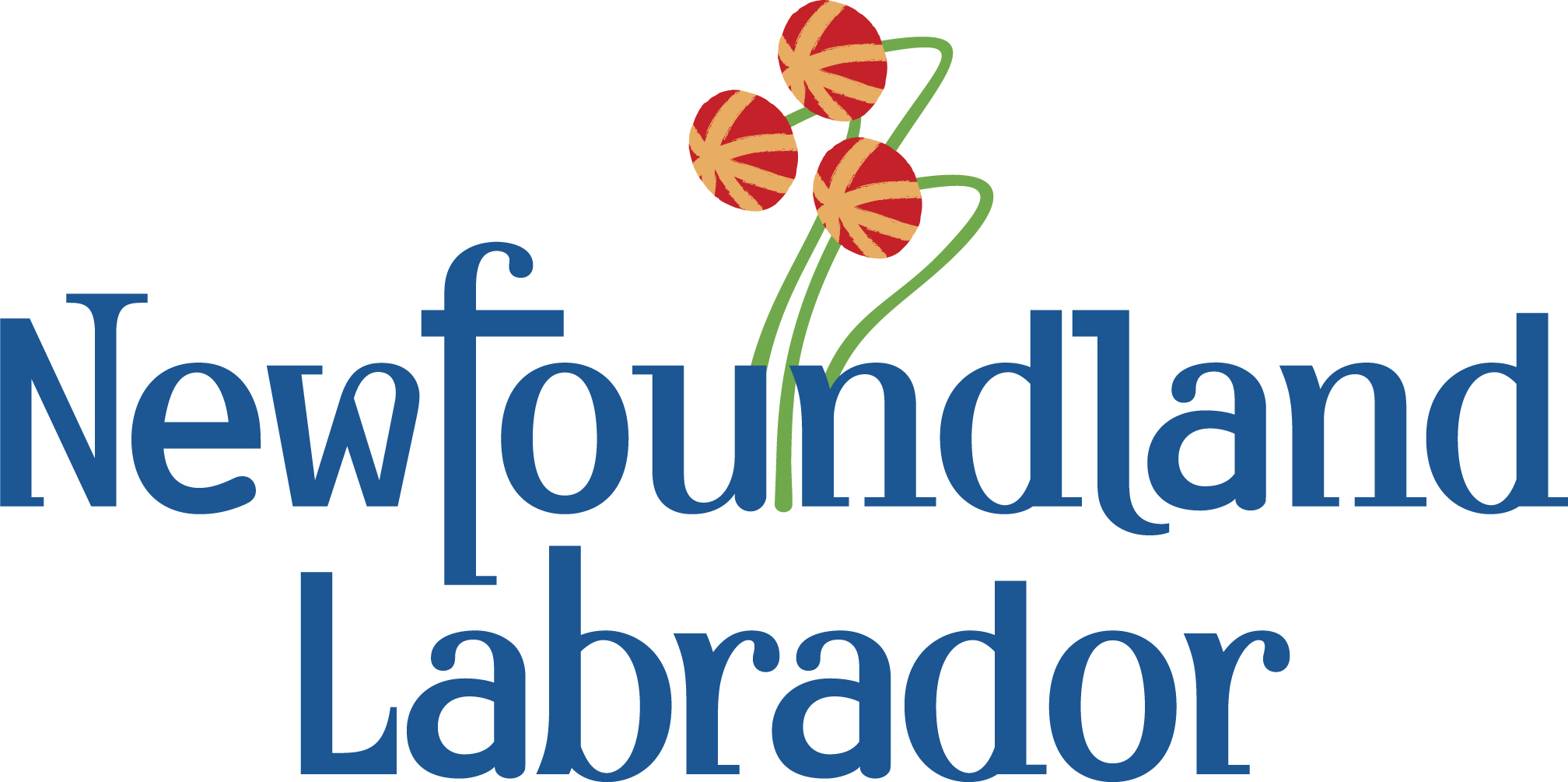 2
Average Brent Oil Price 2019-20
Fiscal Year 2019-20
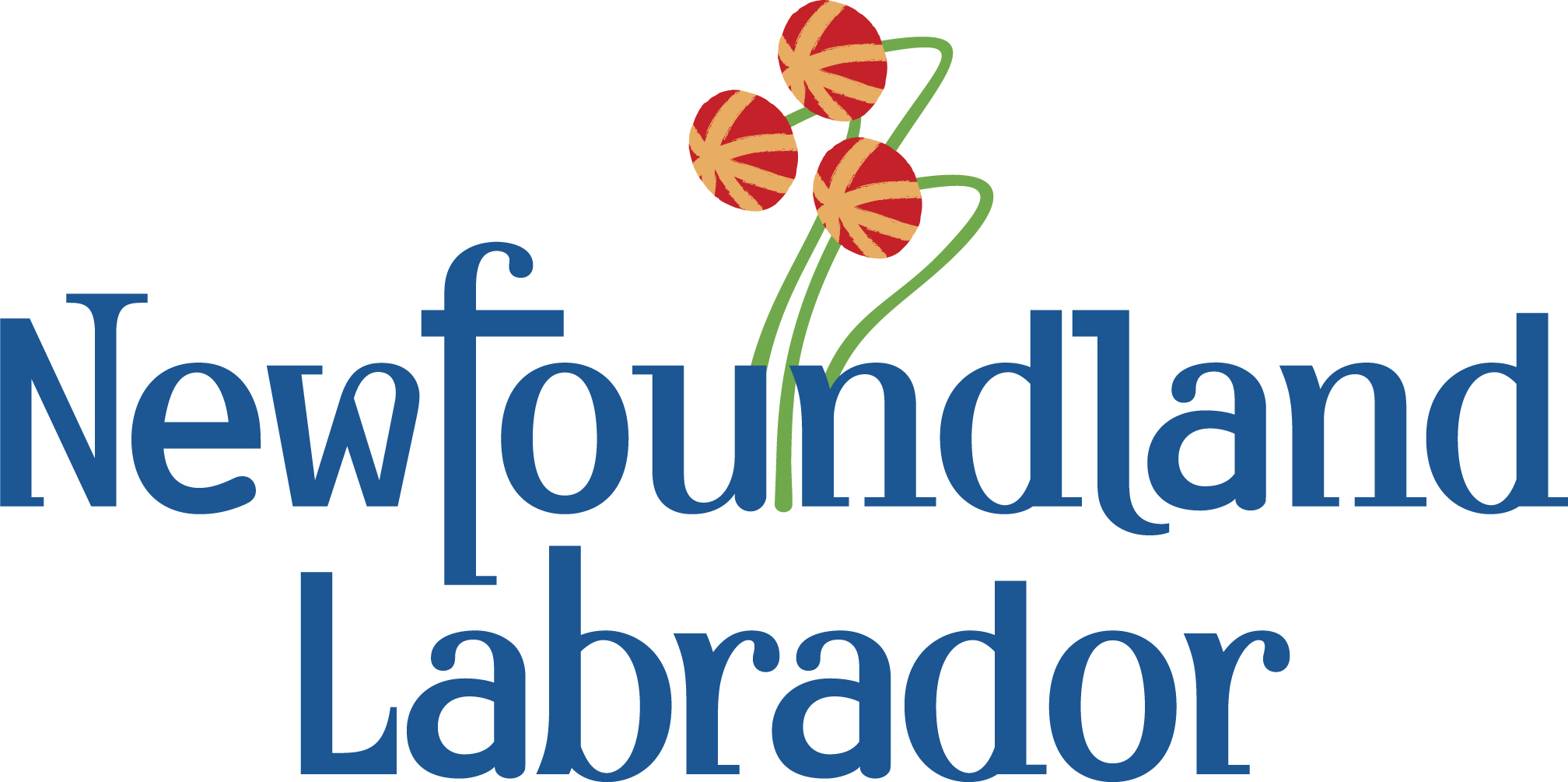 $ US Prices
Data to March 31
3
Oil Price and Exchange Rate
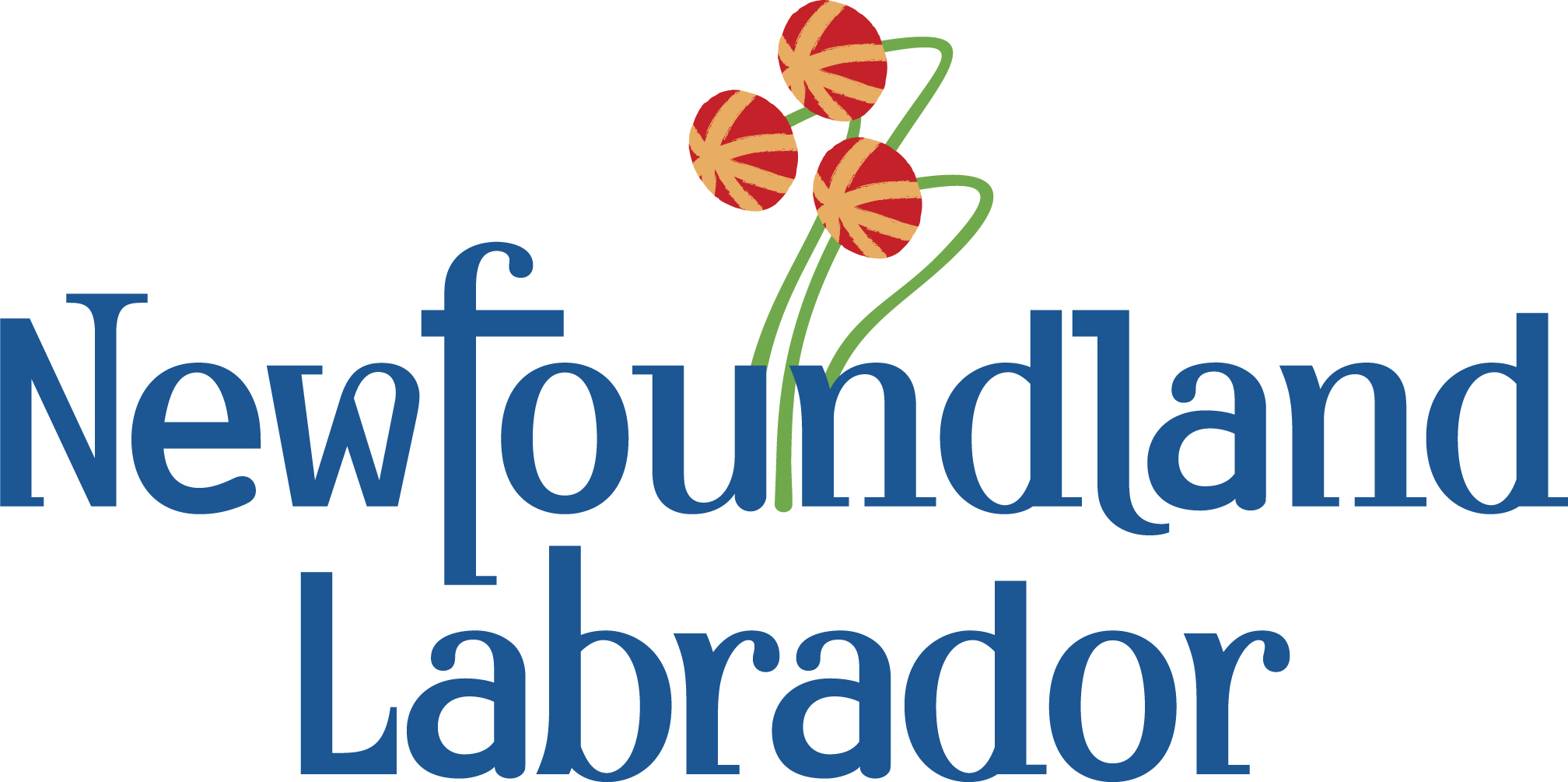 4
Other Key 2019-20 Financial Indicators
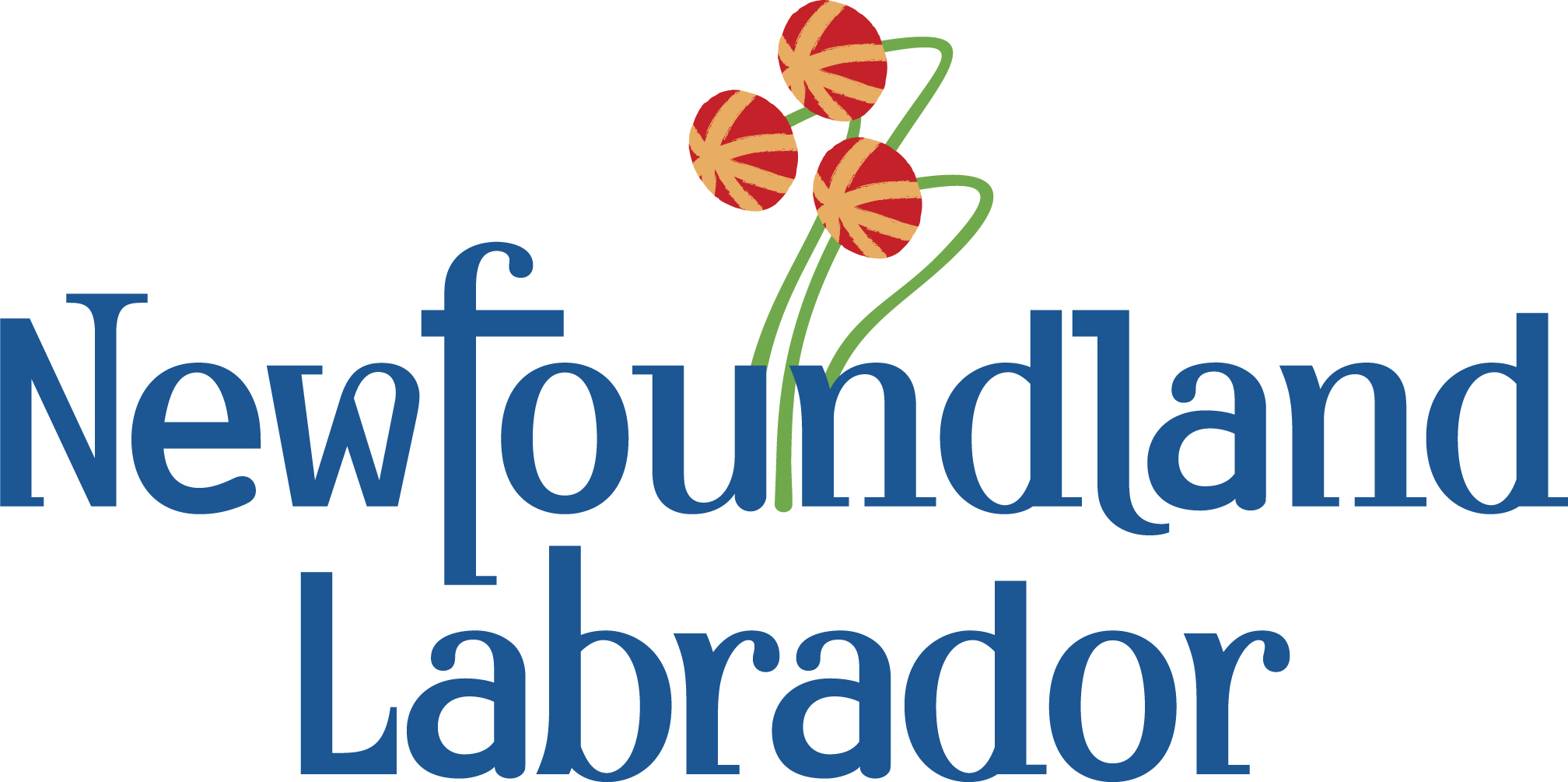 5
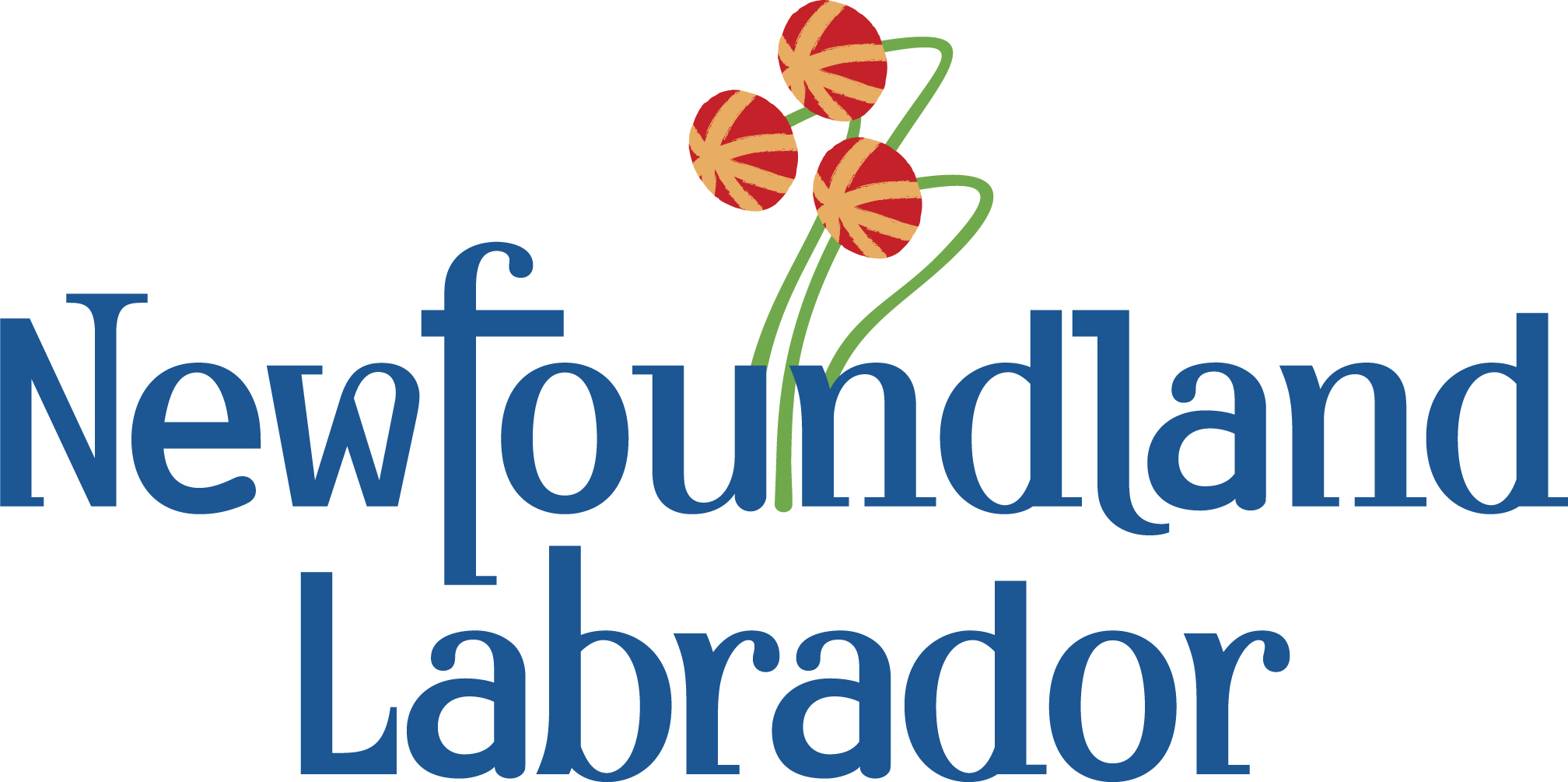 Thank You
6